Classes and Collections
CSCI 162 – Introduction to Programming II
William Killian
Calling another constructor
public class Point {
	    private int x;
	    private int y;

	    public Point() {
	        this(0, 0);     // calls (x, y) constructor
	    }

	    public Point(int x, int y) {
	        this.x = x;
	        this.y = y;
	    }

	    ...
	}

Avoids redundancy between constructors
Only a constructor (not a method) can call another constructor
Copying Point’s
Convention is to use clone method

Point p1 = new Point (3, 4);
Point p2 = p1.clone ();


Class must implement Cloneable interface

public class Point implements Cloneable {
  ...
}


Must override Object.clone ()
Copying Point’s
Implementing clone

public Point clone () {
  Point p;
  try {
    p = (Point) super.clone ();
  }
  catch (CloneNotSupportedException e) {
    throw new RuntimeException (“Class doesn’t   
             implement the Cloneable interface”);
  }
  // No further work necessary
  // Memberwise copy is done by default
  return p;
}
Testing for Equality
The “==” operator tests for identity for reference types


Want to test Point objects for equality
 Point p1, p2; 
 ...
 if (p1.equals (p2)) ...


User may compare Point’s to other Object’s
 if (p1.equals (“hi!”)) ...

Want false to be returned
Point Class
public boolean equals (Object obj) {
  if (!(obj instanceof Point)) {
    return false;
  Point p = (Point) obj;
  return x == p.x && y == p.y;
}


See Code directory on course page for entire Point class
Static methods/fields
Multi-class systems
Main Class #1
main
method1
method2
Class #2
method3
method5
Class #3
method4
method6
Most large software systems consist of many classes
One main class runs and calls methods of the others

Advantages:
code reuse
splits up the program logic into manageable chunks
Redundant program 1
// This program sees whether some interesting numbers are prime.
public class Primes1 {
    public static void main(String[] args) {
        int[] nums = {1234517, 859501, 53, 142};
        for (int i = 0; i < nums.length; i++) {
            if (isPrime(nums[i])) {
                System.out.println(nums[i] + " is prime");
            }
        }
    }

    // Returns the number of factors of the given integer.
    public static int countFactors(int number) {
        int count = 0;
        for (int i = 1; i <= number; i++) {
            if (number % i == 0) {
                count++;   // i is a factor of the number
            }
        }
        return count;
    }
    
    // Returns true if the given number is prime.
    public static boolean isPrime(int number) {
        return countFactors(number) == 2;
    }
}
Redundant program 2
// This program prints all prime numbers up to a maximum.
public class Primes2 {
    public static void main(String[] args) {
        Scanner console = new Scanner(System.in);
        System.out.print("Max number? ");
        int max = console.nextInt();
        for (int i = 2; i <= max; i++) {
            if (isPrime(i)) {
                System.out.print(i + " ");
        }   }
        System.out.println();
    }
    
    // Returns true if the given number is prime.
    public static boolean isPrime(int number) {
        return countFactors(number) == 2;
    }

    // Returns the number of factors of the given integer.
    public static int countFactors(int number) {
        int count = 0;
        for (int i = 1; i <= number; i++) {
            if (number % i == 0) {
                count++;   // i is a factor of the number
        }   }
        return count;
    }
}
Classes as modules
module: A reusable piece of software, stored as a class.
Example module classes: Math, Arrays, System


// This class is a module that contains useful methods 
// related to factors and prime numbers.
public class Factors {
    // Returns the number of factors of the given integer.
    public static int countFactors(int number) {
        int count = 0;
        for (int i = 1; i <= number; i++) {
            if (number % i == 0) {
                count++;   
            }
        }

        return count;
    }
    
    // Returns true if the given number is prime.
    public static boolean isPrime(int number) {
        return countFactors(number) == 2;
    }
}
More about modules
A module is a partial program, not a complete program.

It does not have a main.  You don't run it directly.

Modules are meant to be utilized by other client classes.


Syntax:

	class.method(parameters);

Example:
	int factorsOf24 = Factors.countFactors(24);
Using a module
// This program sees whether some interesting numbers are prime.
public class Primes {
    public static void main(String[] args) {
        int[] nums = {1234517, 859501, 53, 142};
        for (int i = 0; i < nums.length; i++) {
            if (Factors.isPrime(nums[i])) {
                System.out.println(nums[i] + " is prime");
            }
        }
    }
}

// This program prints all prime numbers up to a given maximum.
public class Primes2 {
    public static void main(String[] args) {
        Scanner console = new Scanner(System.in);
        System.out.print("Max number? ");
        int max = console.nextInt();
        for (int i = 2; i <= max; i++) {
            if (Factors.isPrime(i)) {
                System.out.print(i + " ");
        }   }
        System.out.println();
    }
}
Modules in Java libraries
// Java's built in Math class is a module
public class Math {
    public static final double PI = 3.14159265358979323846;

    ...

    public static int abs(int a) {
        if (a >= 0) {
            return a;
        } else {
            return -a;
        }
    }

    public static double toDegrees(double radians) {
        return radians * 180 / PI;
    }
}
Static members
class
state:private static int staticFieldAprivate static String staticFieldB
behavior:public static void someStaticMethodC()public static void someStaticMethodD()
object #1
state:int field2double field2
behavior:public void method3()public int method4()public void method5()
object #2
state:int field1double field2
behavior:public void method3()public int method4()public void method5()
object #3
state:int field1double field2
behavior:public void method3()public int method4()public void method5()
static: Part of a class, rather than part of an object.
Object classes can have static methods and fields.
Fields not copied into each object; shared by all objects
Static fields
private static type name;
	or,
	private static type name = value;

Example:
	private static int theAnswer = 42;


static field: Stored in the class instead of each object.
A "shared" global field that all objects can access and modify.

Like a class constant, except that its value can be changed.
Accessing static fields
From inside the class where the field was declared:

	fieldName                        // get the value
	fieldName = value;               // set the value

From another class (if the field is public):

	ClassName.fieldName             // get the value
	ClassName.fieldName = value;    // set the value

generally static fields are not public unless they are final 

Example: A BankAccount class in which each account is automatically given a unique ID.
BankAccount solution
public class BankAccount {

    // Static count of how many accounts are created
    // (only one count shared for the whole class)
    private static int objectCount = 0;

    // Fields (replicated for each object)
    private String name;
    private int id;

    public BankAccount() {
        objectCount++;     // advance the id, and
        id = objectCount;  // give number to account
    }

    ...

    public int getID() {   // return this account's id
        return id;
    }
}
Static methods
// the same syntax you've already used for methods
	public static type name(parameters) {
	    statements;
	}

static method: Stored in a class, not in an object.

Shared by all objects of the class, not replicated.

Does not have any implicit parameter, this;  therefore, cannot access any particular object's fields.

Exercise: Make it so that clients can find out how many total BankAccount objects have ever been created.
BankAccount solution
public class BankAccount {

    // Static count of how many accounts are created
    // (only one count shared for the whole class)
    private static int objectCount = 0;

    // Clients can call this to find out # accounts created
    public static int getNumAccounts() {
        return objectCount;
    }

    // Fields (replicated for each object)
    private String name;
    private int id;

    public BankAccount() {
        objectCount++;     // advance the id, and
        id = objectCount;  // give number to account
    }

    ...

    public int getID() {   // return this account's id
        return id;
    }
}
Summary of Java classes
A class is used for any of the following in a large program:

a program : Has a main and perhaps other static methods.
example: GuessingGame, Birthday, MadLibs, CritterMain
does not usually declare any static fields (except final)

an object class : Defines a new type of objects.
example: Point, BankAccount, Date, Critter, FratGuy
declares object fields, constructor(s), and methods
might declare static fields or methods, but these are less of a focus
should be encapsulated (all fields and static fields private)

a module : Utility code implemented as static methods.
example: Math
Collections
Exercise
Write a program that reads a file and displays the words of that file as a list.
First display all words.

Then display them with all plurals (ending in "s") capitalized.

Then display them in reverse order.

Then display them with all plural words removed.

Should we solve this problem using an array?
Why or why not?
Naive solution
String[] allWords = new String[1000];
int wordCount = 0;

Scanner input = new Scanner(new File("data.txt"));
while (input.hasNext()) {
    String word = input.next();
    allWords[wordCount] = word;
    wordCount++;
}

Problem: You don't know how many words the file will have.
Hard to create an array of the appropriate size.
Later parts of the problem are more difficult to solve.

Luckily, there are other ways to store data besides in an array.
Collections
collection: an object that stores data

the objects stored are called elements

some collections maintain an ordering; some allow duplicates

typical operations: add, remove, clear, contains (search), size

examples found in the Java class libraries:
ArrayList, LinkedList, HashMap, TreeSet, PriorityQueue

all collections are in the java.util package
	import java.util.*;
Java Collections Framework
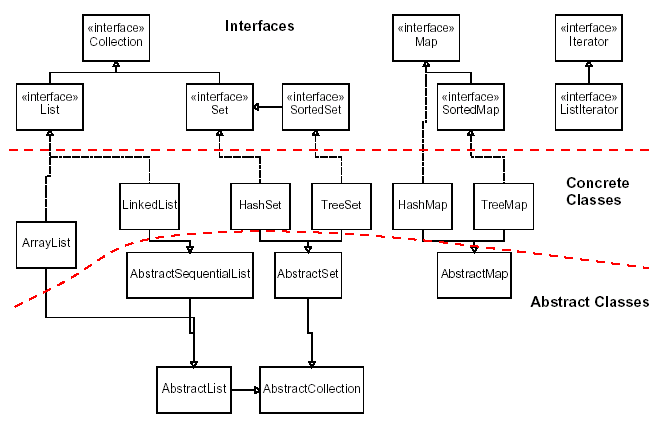 Lists
list: a collection storing an ordered sequence of elements
each element is accessible by a 0-based index
a list has a size
elements can be added to the front, back, or elsewhere
in Java, a list can be represented as an ArrayList object
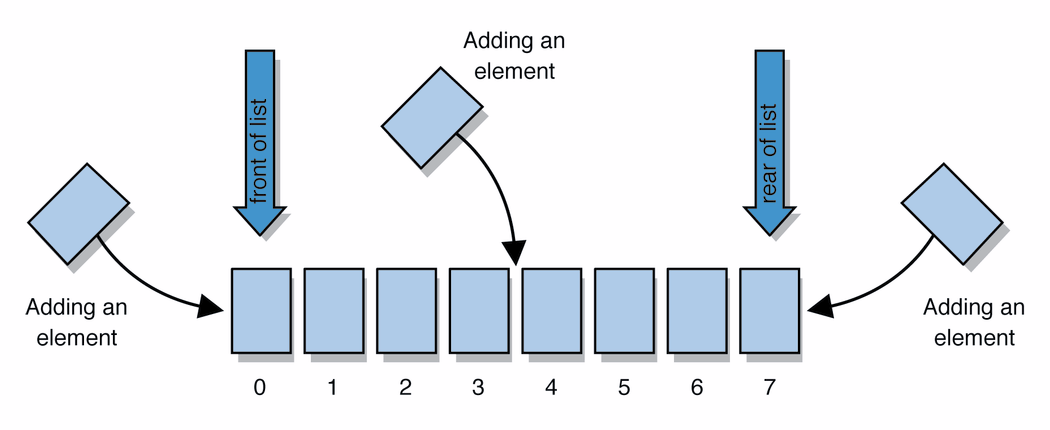 [Speaker Notes: use jGRASP/DrJava Interactions window to create a list and add some elements, get them, check size]
Idea of a list
Rather than creating an array of boxes, create an object that represents a "list" of items.  (initially an empty list.)

	[]

You can add items to the list.
The default behavior is to add to the end of the list.

	[hello, ABC, goodbye, okay]

The list object keeps track of the element values that have been added to it, their order, indexes, and its total size.
Think of an "array list" as an automatically resizing array object.
Internally, the list is implemented using an array and a size field.
ArrayList methods
ArrayList methods 2
Type Parameters (Generics)
ArrayList<Type> name = new ArrayList<Type>();

When constructing an ArrayList, you must specify thetype of elements it will contain between < and >.
This is called a type parameter or a generic class.
Allows the same ArrayList class to store lists of different types.


ArrayList<String> names = new ArrayList<String>();
names.add("Bert");
names.add("Ernie");
Learning about classes
The Java API Specification is a huge web page containing documentation about every Java class and its methods.
The link to the API Specs is on the instructor web site (under Resources).
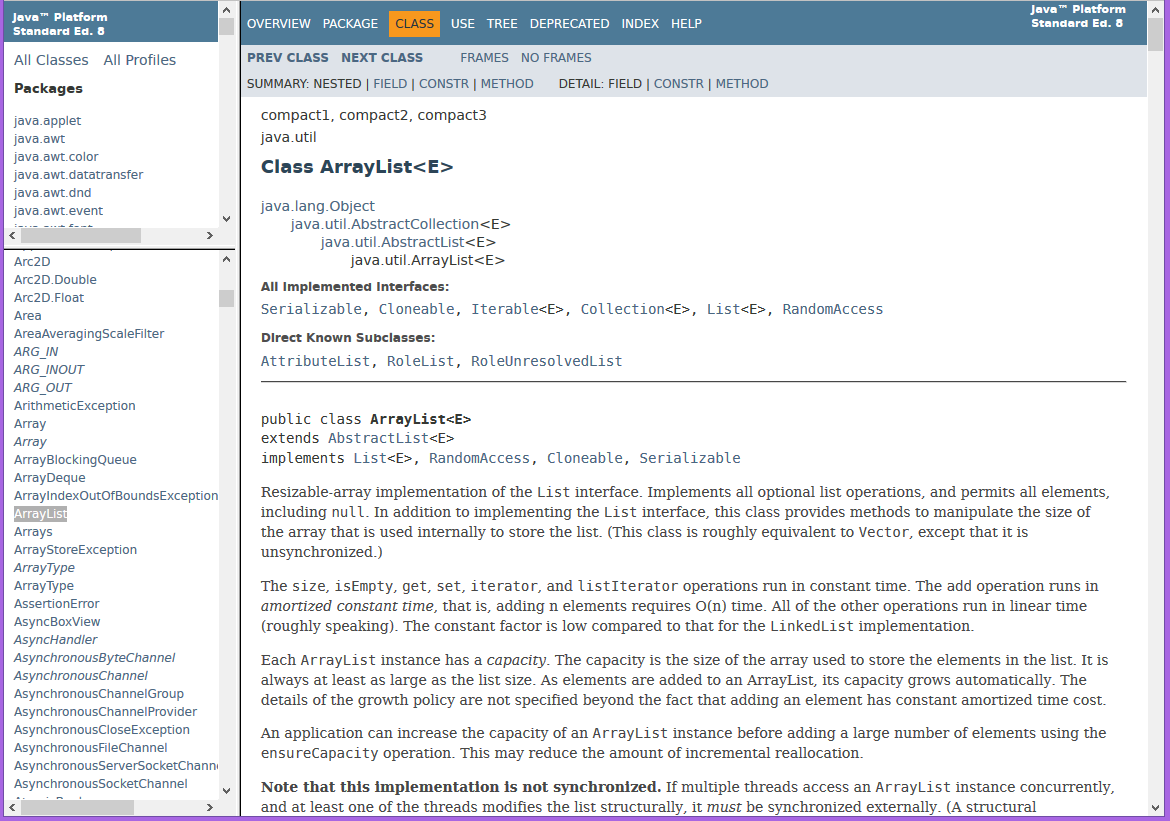 ArrayList vs. array
construction
String[] names = new String[5];
ArrayList<String> list = new ArrayList<String>();

storing a value
names[0] = "Jessica";
list.add("Jessica");

retrieving a value
String s = names[0];
String s = list.get(0);
ArrayList vs. array 2
doing something to each value that starts with "B"
for (int i = 0; i < names.length; i++) {
    if (names[i].startsWith("B")) { ... }
}

for (int i = 0; i < list.size(); i++) {
    if (list.get(i).startsWith("B")) { ... }
}


seeing whether the value "Benson" is found
for (int i = 0; i < names.length; i++) {
    if (names[i].equals("Benson")) { ... }
}

if (list.contains("Benson")) { ... }
Exercise, revisited
Write a program that reads a file and displays the words of that file as a list.

First display all words.

Then display them in reverse order.

Then display them with all plurals (ending in "s") capitalized.

Then display them with all plural words removed.
Exercise solution (partial)
ArrayList<String> allWords = new ArrayList<String>();
Scanner input = new Scanner(new File("words.txt"));
while (input.hasNext()) {
    String word = input.next();
    allWords.add(word);
}
System.out.println(allWords);

// remove all plural words
for (int i = 0; i < allWords.size(); i++) {
    String word = allWords.get(i);
    if (word.endsWith("s")) {
        allWords.remove(i);
        i--;
    }
}
ArrayList as parameter
public static void name(ArrayList<Type> name) { 

Example:
// Removes all plural words from the given list.
public static void removePlural(ArrayList<String> list) {
    for (int i = 0; i < list.size(); i++) {
        String str = list.get(i);
        if (str.endsWith("s")) {
            list.remove(i);
            i--;
        }
    }
}

You can also return a list:
public static ArrayList<Type> methodName(params)
ArrayList of primitives?
The type you specify when creating an ArrayList must be an object type; it cannot be a primitive type.

	// illegal -- int cannot be a type parameter
	ArrayList<int> list = new ArrayList<int>();


But we can still use ArrayList with primitive types by using special classes called wrapper classes in their place.

	// creates a list of ints
	ArrayList<Integer> list = new ArrayList<Integer>();
Wrapper classes
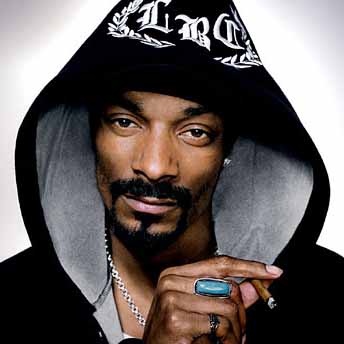 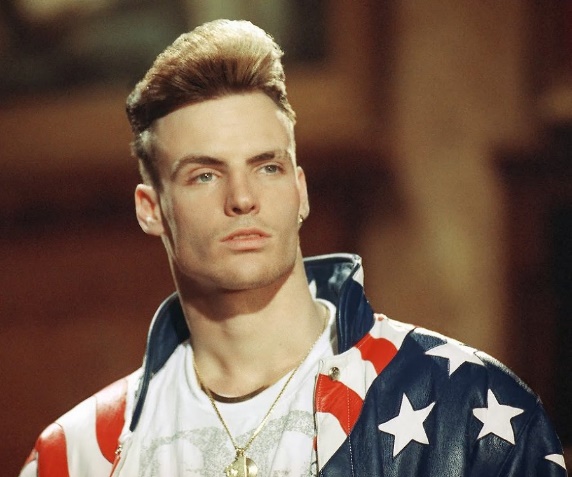 A wrapper is an object whose sole purpose is to hold a primitive value.

Once you construct the list, use it with primitives as normal:

ArrayList<Double> grades = new ArrayList<Double>();
grades.add(3.2);
grades.add(2.7);
...
double myGrade = grades.get(0);
Exercise
Write a program that reads a file full of numbers anddisplays all the numbers as a list, then:

Prints the average of the numbers.


Prints the highest and lowest number.


Filters out all of the even numbers (ones divisible by 2).
Exercise solution (partial)
ArrayList<Integer> numbers = new ArrayList<Integer>();
Scanner input = new Scanner(new File("numbers.txt"));
while (input.hasNextInt()) {
    int n = input.nextInt();
    numbers.add(n);
}
System.out.println(numbers);
filterEvens(numbers);
System.out.println(numbers);
...

// Removes all elements with even values from the given list.
public static void filterEvens(ArrayList<Integer> list) {
    for (int i = list.size() - 1; i >= 0; i--) {
        int n = list.get(i);
        if (n % 2 == 0) {
            list.remove(i);
        }
    }
}
Other Exercises
Write a method reverse that reverses the order of the elements in an ArrayList of strings.


Write a method capitalizePlurals that accepts an ArrayList of strings and replaces every word ending with an "s" with its uppercased version.


Write a method removePlurals that accepts an ArrayList of strings and removes every word in the list ending with an "s", case-insensitively.
Out-of-bounds
Legal indexes are between 0 and the list's size() - 1.
Reading or writing any index outside this range will cause an IndexOutOfBoundsException.

	ArrayList<String> names = new ArrayList<String>();
	names.add("Marty");   names.add("Kevin");
	names.add("Vicki");   names.add("Larry");
	System.out.println(names.get(0));       // okay
	System.out.println(names.get(3));       // okay
	System.out.println(names.get(-1));      // exception
	names.add(9, "Aimee");                  // exception
ArrayList "mystery"
ArrayList<Integer> list = new ArrayList<Integer>();
for (int i = 1; i <= 10; i++) {
    list.add(10 * i);   // [10, 20, 30, 40, ..., 100]
}

What is the output of the following code?

for (int i = 0; i < list.size(); i++) {
    list.remove(i);
}
System.out.println(list);

Answer:
[20, 40, 60, 80, 100]
ArrayList "mystery" 2
ArrayList<Integer> list = new ArrayList<Integer>();
for (int i = 1; i <= 5; i++) {
    list.add(2 * i);   // [2, 4, 6, 8, 10]
}

What is the output of the following code?

int size = list.size();
for (int i = 0; i < size; i++) {
    list.add(i, 42);   // add 42 at index i
}
System.out.println(list);

Answer:
[42, 42, 42, 42, 42, 2, 4, 6, 8, 10]
[Speaker Notes: What happens if you get rid of the int size variable above and replace it with list.size() ?  (infinite loop)]
ArrayList as parameter
public static void name(ArrayList<Type> name) { 

Example:
// Removes all plural words from the given list.
public static void removePlural(ArrayList<String> list) {
    for (int i = 0; i < list.size(); i++) {
        String str = list.get(i);
        if (str.endsWith("s")) {
            list.remove(i);
            i--;
        }
    }
}

You can also return a list:
public static ArrayList<Type> methodName(params)
[Speaker Notes: Think of "ArrayList<Integer>" as just all being one atomic token representing the type.]
Exercise
Write a method addStars that accepts an array list of strings as a parameter and places a * after each element.

Example: if an array list named list initially stores:
	[the, quick, brown, fox]

Then the call of addStars(list);  makes it store:
	[the, *, quick, *, brown, *, fox, *]


Write a method removeStars that accepts an array list of strings, assuming that every other element is a *, and removes the stars (undoing what was done by addStars above).
Exercise solution
public static void addStars(ArrayList<String> list) {
    for (int i = 1; i < list.size(); i += 2) {
        list.add(i, "*");
    }
}


public static void removeStars(ArrayList<String> list) {
    for (int i = 0; i < list.size(); i++) {
        list.remove(i);
    }
}
Exercise
Write a method intersect that accepts two sorted array lists of integers as parameters and returns a new list that contains only the elements that are found in both lists.

Example: if lists named list1 and list2 initially store:
	[1, 4, 8, 9, 11, 15, 17, 28, 41, 59]
	[4, 7, 11, 17, 19, 20, 23, 28, 37, 59, 81]


Then the call of intersect(list1, list2)  returns the list:
	[4, 11, 17, 28, 59]
Other Exercises
Write a method reverse that reverses the order of the elements in an ArrayList of strings.


Write a method capitalizePlurals that accepts an ArrayList of strings and replaces every word ending with an "s" with its uppercased version.


Write a method removePlurals that accepts an ArrayList of strings and removes every word in the list ending with an "s", case-insensitively.
Objects storing collections
An object can have an array, list, or other collection as a field.

public class Course {
    private double[] grades;
    private ArrayList<String> studentNames;
    
    public Course() {
        grades = new double[4];
        studentNames = new ArrayList<String>();
        ...
    }

Now each object stores a collection of data inside it.